Ділова репутація та імідж:як комунікаційні компоненти стратегії організації
Якщо Ви не будете займатися 	  своєю репутацією,      то нею займуться ваші конкуренти       (Г.Форд)		Понад сотні років може зайняти становлення репутації, тоді як її руйнування – лише питання тижнів та місяців (Р.Грінбурі).
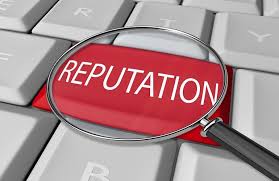 Метою заняття є ознайомлення із явищами репутації та іміджу.Питання для обговорення:1. Інститут репутації.2.Репутація : інтерпретація поняття.  3.Культура скасування як сучасна тенденція. 4. Імператив довіри як центральна категорія репутації.
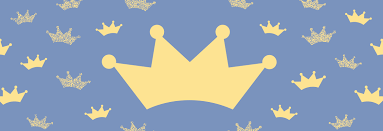 1990-ті рр. активне використання термінів“репутація”, “репутаційний капітал”, «репутаційний менеджмент” у співвіднесенні із поняттями “паблік рилейшнз”, “інтегровані комунікації”, “полімедіа”, “брендинг”. 	Це зумовлено роллю PR-структур у формуванні успішної комунікаційної взаємодії.
Чіткого розуміння інституту репутації на сьогодні не існує. Узагальнюючи, інститут репутації – це норми, які формують репутацію, ставлення суспільства, для взаємодії з об’єктом, а також офіційні та неофіційні закони, які можуть цю репутацію відновити у разі виникнення проблемної ситуації.
Тренди, притаманні компанії з гарною репутацією: - активна соціальна позиція, - високі моральні принципи керівництва, - діяльність задовольняє певні соціальні потреби суспільства, - увага до локальних і регіональних відмінностей ринків і культур, - наявність глобальної мети, - виробництво продукції та послуг відбувається згідно із суспільно прийнятими та законодавчими нормами, - постійний розвиток, чесність та прозорість діяльності
Культура скасування (cancel culture)  це явище, коли велика кількість людей, зазвичай поєднаних певними цінностями чи особливостями світогляду, вирішують “викинути” з особистого чи професійного життя людину, компанію чи продукт – не споживати, не говорити, не взаємодіяти, не купувати.Після повномасштабного вторгнення росії на територію України з’явилась нова причина скасування бізнесу – компанія не вийшла із рф, що означає сплату податків і підтримку бюджету рф та російської агресії в Україні.
У різних джерелах, опублікованих з 2000 по 2003 рр., дослідники американського коледжу ділового адмінстрування університету Південної Флориди виявили 49 оригінальних визначень репутації.
В одному з перших досліджень репутації Ч.Фомбрана і К.ван Ріла (1997 р.) виокремлено 6 основних підходів до вивчення репутації:- економічний, - бухгалтерський, - стратегічний,-  маркетинговий,- організаційний, - соціологічний.
Дефініції поняття «репутація»
- загальна думка про переваги та недоліки суб’єкта;
 сукупність думок зацікавлених сторін - стейкхолдерів ;
певний набір очікувань, які особистість або компанія викликають у оточуючих; 
набуте оціночне судження;
 дійсна, звершена позиція, сухий залишок іміджу.
Репутація прирівнюється до бренд-іміджу, “картинка в голові” (Ліпман) 
Репутація є індикатором легітимності організації — тобто відповідності нормам діяльності і очікуванням зацікавлених сторін в інституційному полі.
Репутація — це "сприйняття організації, яке у позитив% ний бік відрізняє її від інших рівнозначних організацій« (Д. Веттен і Б. Кінг).
2001 р. – дослідники з американського Інституту репутації говорять про три ключових рівні формування репутації:- як економічний актив (репутаційний капітал), - як репрезентація (імідж), - як судження, оцінка (власне, репутація).
. Post and Griffin розглядають репутацію з позиції стейкхолдерів :
«індивідуальна репутацію» - сприйняття та ставлення до компанії однієї із груп стейкхолдерів
«мета-репутація» - тобто синтез думок, сприйняття і ставлення до організації певних груп  стейкхолдерів.
Колективна репутація :- споживачі - важливий емоційний заклик, якість послуг, - інвестори — якість послуг, лідерство і перспектива, - працівники — фінансова стабільність, лідерство і перспектива, соціальна відповідальінсть, - партнери — фінансова стабільність, якість спільної роботи, - громадськість — загальний критерій соціальної відповідальності. Використання єдиної методики вимірювання репутації серед усіх груп стейк% холдерів дає змогу визначити репутаційні розриви (reputation gaps).
Імператив довіри – центральна категорія
«Банк довіри»/Trust Bank.
А. Голін 

Дж. Дорлі і Г.Ф.Гарсія – формула репутації: 
сума уявлень (представлень і дій) = 
комунікація + сума відносин
Імідж – це упаковкаРепутація – зміст, внутрішнє наповнення
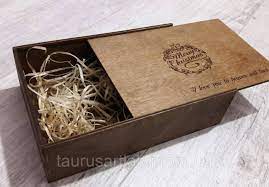 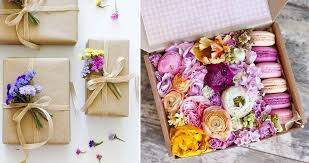 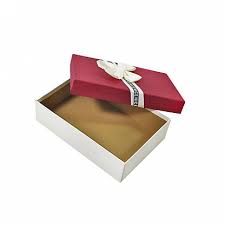 Репутаційний менеджмент – це системна робота, спрямована на збільшення репутаційного капіталу компанії, вона включає використання комунікаційних та організаційних ресурсів для профілювання як корпоративної, так і галузевої, і персональної репутації.
Формування репутації: 1. формування пабліситі (медіа);2.створення легенди, місії, бачення;3. техніки та методи – репутаційний менеджмент.
:
Додати про технологічні методи